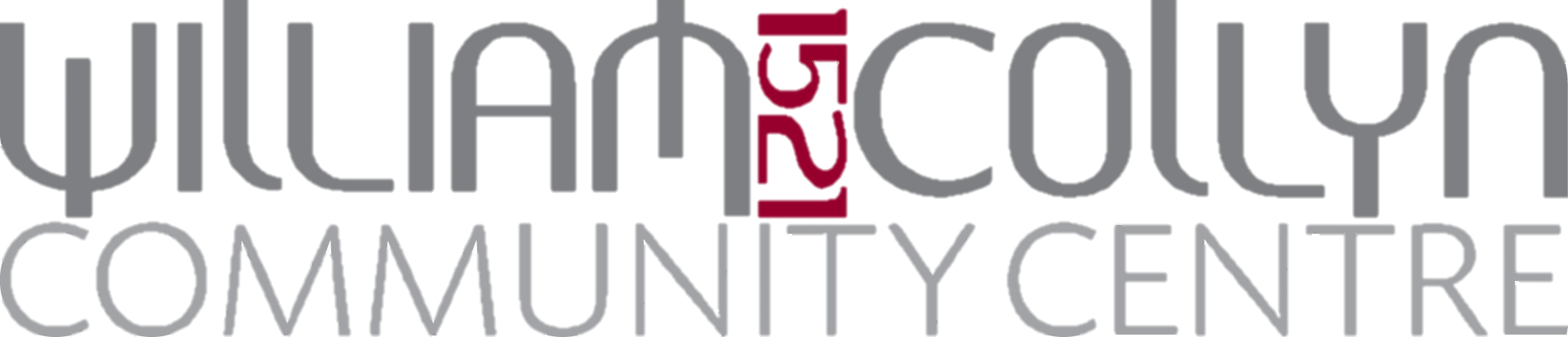 Christmas at the 
William Collyn Community Centre
Your ideal venue for your festive lunch or evening party – exclusively yours!
Join us for your 2019 Christmas celebrations. Whether its a team lunch, a big family gathering or an evening party, we have the versatility to suit your needs and budget
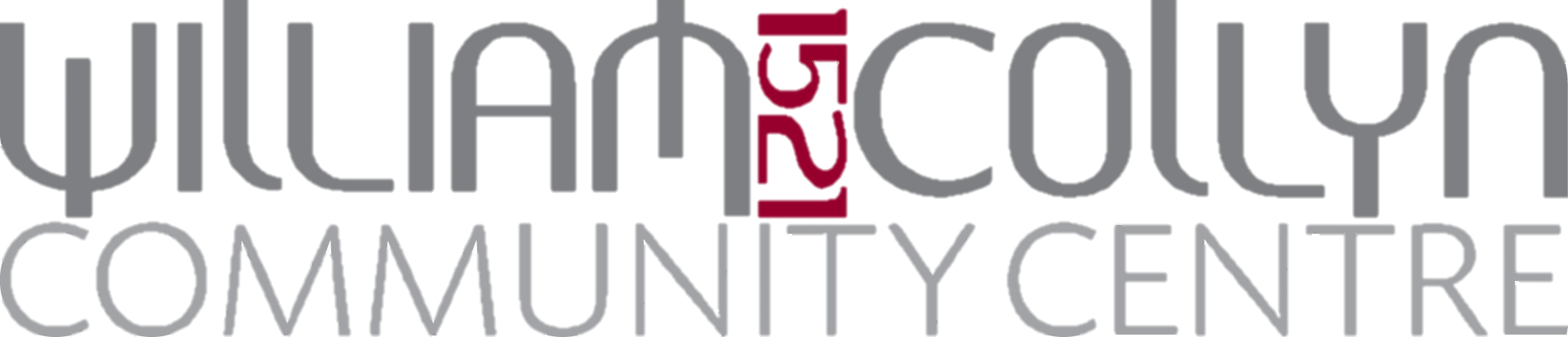 Option 1: - Room only, min. 2 hours
£15 per hour, Girton Residents
£20 per hour, Not For Profit organisations
£50 per hour, Commercial organisations 

For an additional £10* you can have full use of the kitchen so you can have whatever food options you desire.
For an additional £5* you can have the use of our AV system so you can play your favourite tunes and display fun photos from the past on the big screen!

Option 2: - Package cost- includes dinner (menu below), dressed tables with crackers & AV use
£25 per person 
        Min 30 covers Sun-Thurs, min 50 covers Fri/Sat
*Already included in the Commercial package
Christmas Menu
Seasonal Vegetable Soup
*       *       *
Roast Norfolk Turkey with Gravy
Chipolata Bacon Roll, Cranberry sauce
Garden Peas, Baby Carrots
Buttered Parsley & Dill Potatoes
Artisan Bread & Butter
*       *       *
Christmas Pudding OR Fresh Fruit Salad
with Dairy Cream
*       *       *
Coffee & Mince Pies

Vegetarian option available. Dietary requirements catered for.
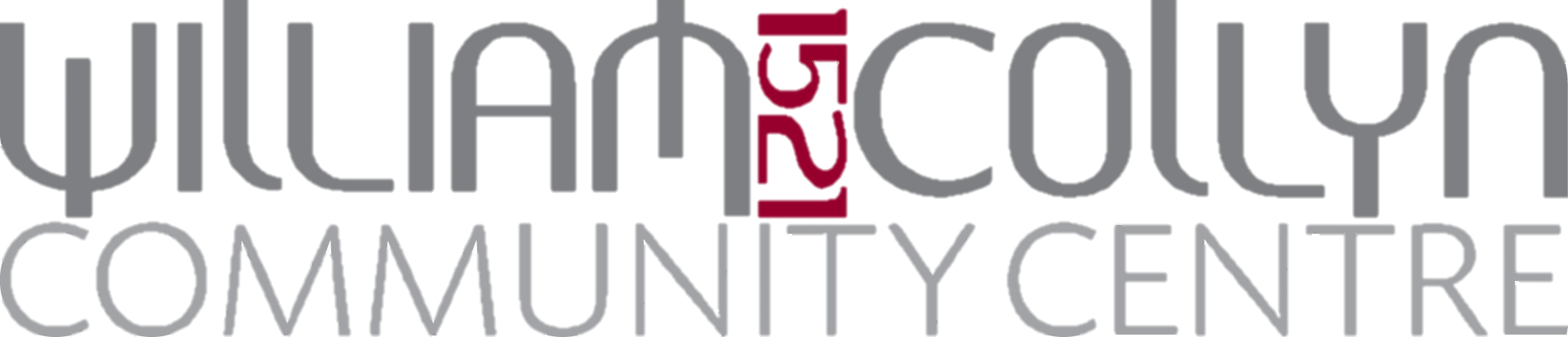 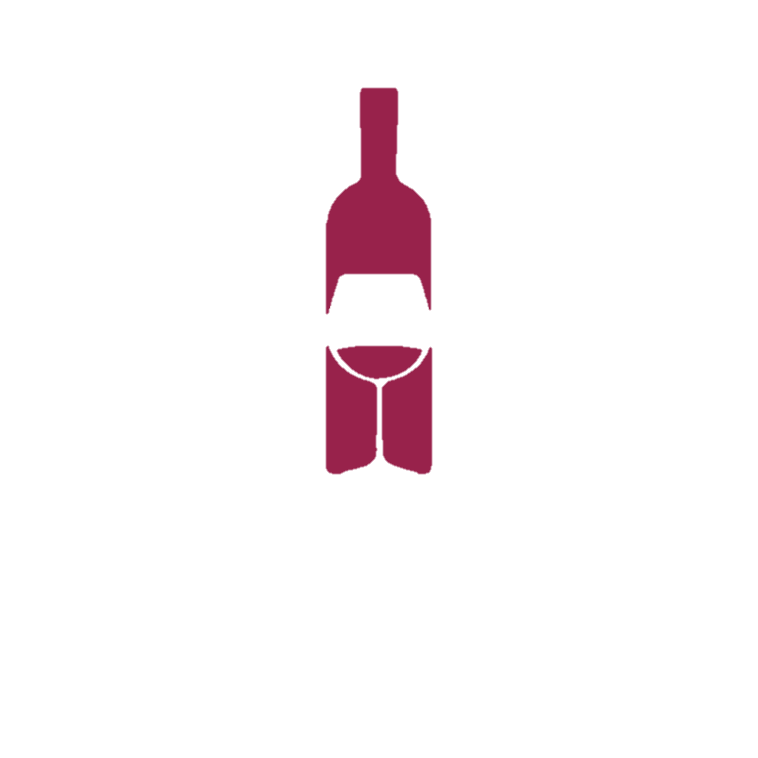 Bring your own drinks or ask about 
our mobile bar options
For further enquiries or to check availability please contact the Centre Manager on: -
        01223 279587
        wcccmanager@cambsacre.org.uk
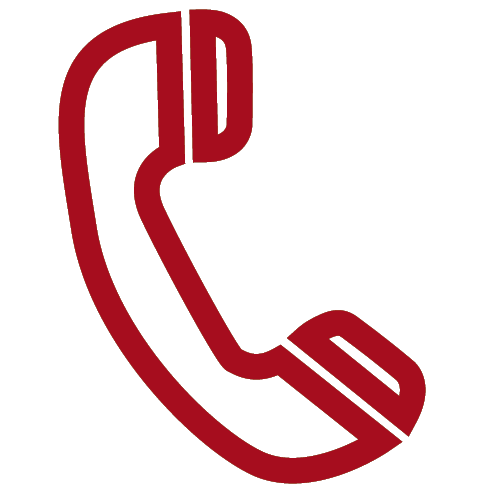 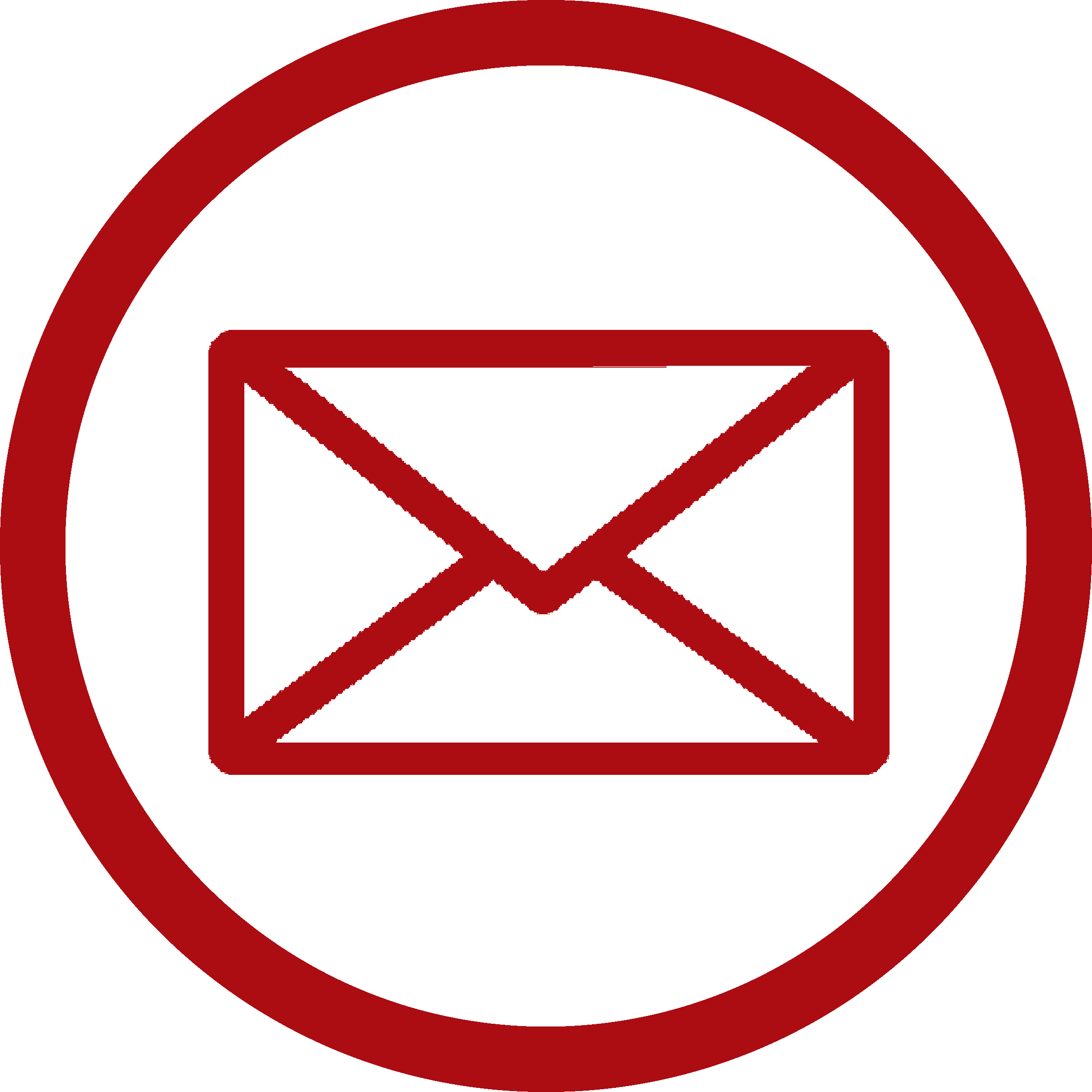